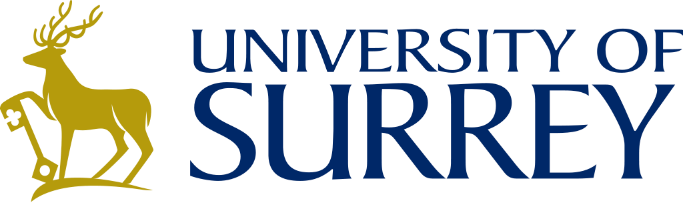 Pronto Raster: A C++ library for Map Algebra
Alex Hagen-Zanker
a.hagen-zanker@surrey.ac.uk
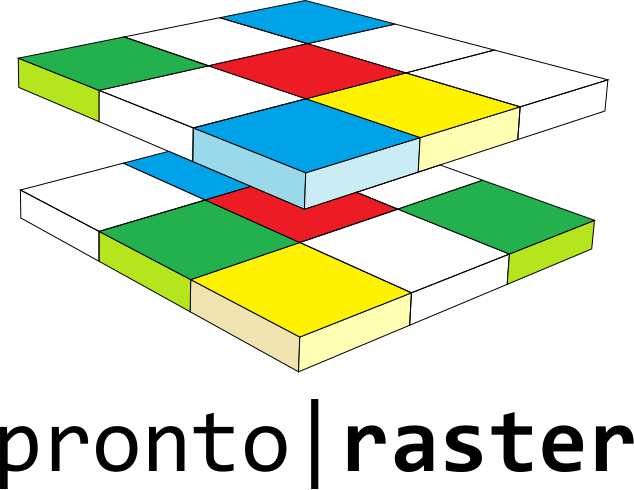 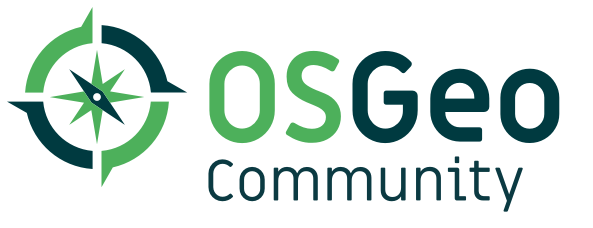 Map algebra
Local operations
Focal operations
Zonal operations
Σ
+
=
Σ
A
1
B
2
5
B
1
B
2
A
4
1
B
2
13
3
4
7
3
A
2
2
B
4
=
=
A
3
A
4
2
A
3
B
2
https://github.com/ahhz/raster
That is basic! Don’t we have tools?
Geodata management: GDAL, Proj, GeoTIFF, etc.
Image processing: OpenCV, GIL, etc.
Linear algebra: Eigen, Blitz, UBLAS, etc.
Scripting languages: ArcGIS Python, PC Raster, R - raster, Geotrellis 
GIS software: Raster Calculator and specific tools in QGIS, SAGA ArcGIS
All of these facilitate Map Algebra operations, but none meets all (my) requirements
https://github.com/ahhz/raster
Expected user and requirements
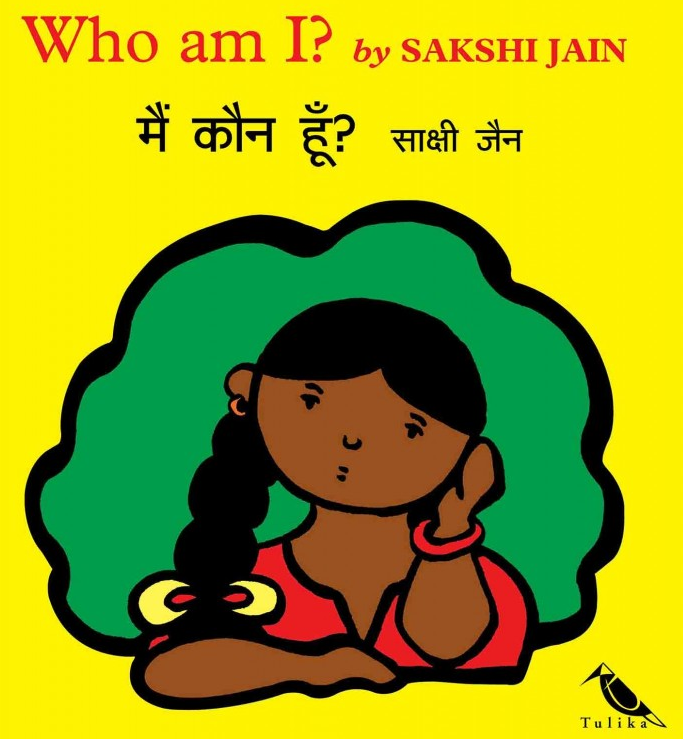 Researcher / consultant working in geocomputational domain who does not like being constrained by built-in methods
https://github.com/ahhz/raster
Design: Raster and Raster View concepts
Range*
Gives access to a sequence of values through iterator access. Unlike a Container does not have to store its own values
Range View 
A Range that can be copied O(1) and is meant to be passed to functions by value
Raster 
A Range of which we know the number of rows and columns. And, must also give access to sub-raster .

Raster View
A Raster that is also a View.
*Official proposal to C++ standard, see also https://ericniebler.github.io/range-v3/
https://github.com/ahhz/raster
Design: Raster and Raster View concepts
https://github.com/ahhz/raster
Using the Raster concept (1)
Use GDAL to open a raster dataset as a model of the Raster View concept
#include <pronto/raster/io.h>
namespace pr = pronto::raster;

int main()
{
  auto ras = pr::open<int>("my_file.tif")
  
  int sum = 0;
  for(auto&& v : ras) 
  {
    sum += v;  }
}
Use range-based for-loop to iterate over all values in the raster
https://github.com/ahhz/raster
Using the Raster concept (2)
#include <pronto/raster/io.h>
namespace pr = pronto::raster;

int main()
{
  auto ras = pr::open<int>("my_file.tif")
  int sum = 0;
  for(auto&& v : ras.sub_raster(2,3,10,20))
  {
    sum += v;  }}
Iterate over subset of the raster. First cell at (2,3) then 10 rows and 20 columns
https://github.com/ahhz/raster
Design: Expression Templates (ET) for local operations
Local operations take Raster Views as input and produce an ET as output that also is a Raster View. 
Cell values of the ET are only calculated once they are iterated over
No need to allocate memory
Input and output conform to the same concept: highly composable
A generic function, transform, is implemented, other local functions can be implemented in terms of transform
https://github.com/ahhz/raster
Using local operations(1)
#include <pronto/raster/io.h>
#include <pronto/raster/transform_raster_view.h>
#include <functional>
namespace pr = pronto::raster;

int main()
{
  auto a = pr::open<int>("a.tif");
  auto b = pr::open<int>("b.tif");

  auto sum = pr::transform(std::plus<int>, a, b);
  for(auto&& v : sum.sub_raster(2,3,10,20))
  { 
    // do something 
  }}
Open two datasets
Create a Raster View that applies std::plus to each cell of both input datasets
Iterate over a sub-raster of the Raster View  and calculate the required values only
https://github.com/ahhz/raster
Using local operations(2)
Create a RasterView of square of differences in two steps
auto a = pr::open<int>("a.tif");
auto b = pr::open<int>("b.tif");

auto diff = pr::transform(std::minus<int>, a, b);
auto sqr_lambda = [](int x){return x*x;};
auto sqr_diff = pr::transform(sqr_lambda, diff);  
  
int sum_of_squared_diff = 0;
for(auto&& v : square_diff)
{
    sum_of_squared_diff += v; }
Iterate over values, without allocating extra memory, or creating temporary dataset.
https://github.com/ahhz/raster
Using local operations(3)
#include <pronto/raster/io.h>
#include <pronto/raster/raster_algebra_operators.h>
#include <pronto/raster/raster_algebra_wrapper.h>
namespace pr = pronto::raster;
int main()
{
  auto a = pr::raster_algebra_wrap(br::open<int>("a.tif"));
  auto b = pr::raster_algebra_wrap(br::open<int>("b.tif"));
  auto square_diff = (a – b) * (a – b);  
  for(auto&& v : square_diff)
  {
    // do something   }}
Wrap a and b in raster_algebra_wrapper to allow use of overloaded operators
Iterate over values.
https://github.com/ahhz/raster
Design: use optional<T> for flagging and processing nodata values
#include <pronto/raster/io.h> 
#include <pronto/raster/nodata_transform.h> 
#include <pronto/raster/plot_raster.h> 

namespace pr = pronto::raster;

int main() 
{
  auto in = pr::open<int>("demo.tif");
  auto nodata = pr::nodata_to_optional(in, 6); 
  auto un_nodata = pr::optional_to_nodata(nodata,
     -99);
}
Value type: int
0       3       6       2       5
1       4       0       3       6
2       5       1       4       0
3       6       2       5       1
Value type: std::optional<int>
0       3       -       2       5
1       4       0       3       -
2       5       1       4       0
3       -       2       5       1
Value type: int
0       3       -99     2       5
1       4       0       3       -99
2       5       1       4       0
3       -99     2       5       1
Providing an idiomatic way for functions to skip over missing values or to leave cells unspecified
https://github.com/ahhz/raster
Design: fundamental spatial operators avoid copying data
https://github.com/ahhz/raster
Design: moving windows as Expression Templates
Moving window analysis is a common type of Focal Operation
Each cell obtains the value of a summary statistics calculated for cells in a surrounding window
Efficient implementations exploit overlap in windows of adjacent cells (especially for large windows)
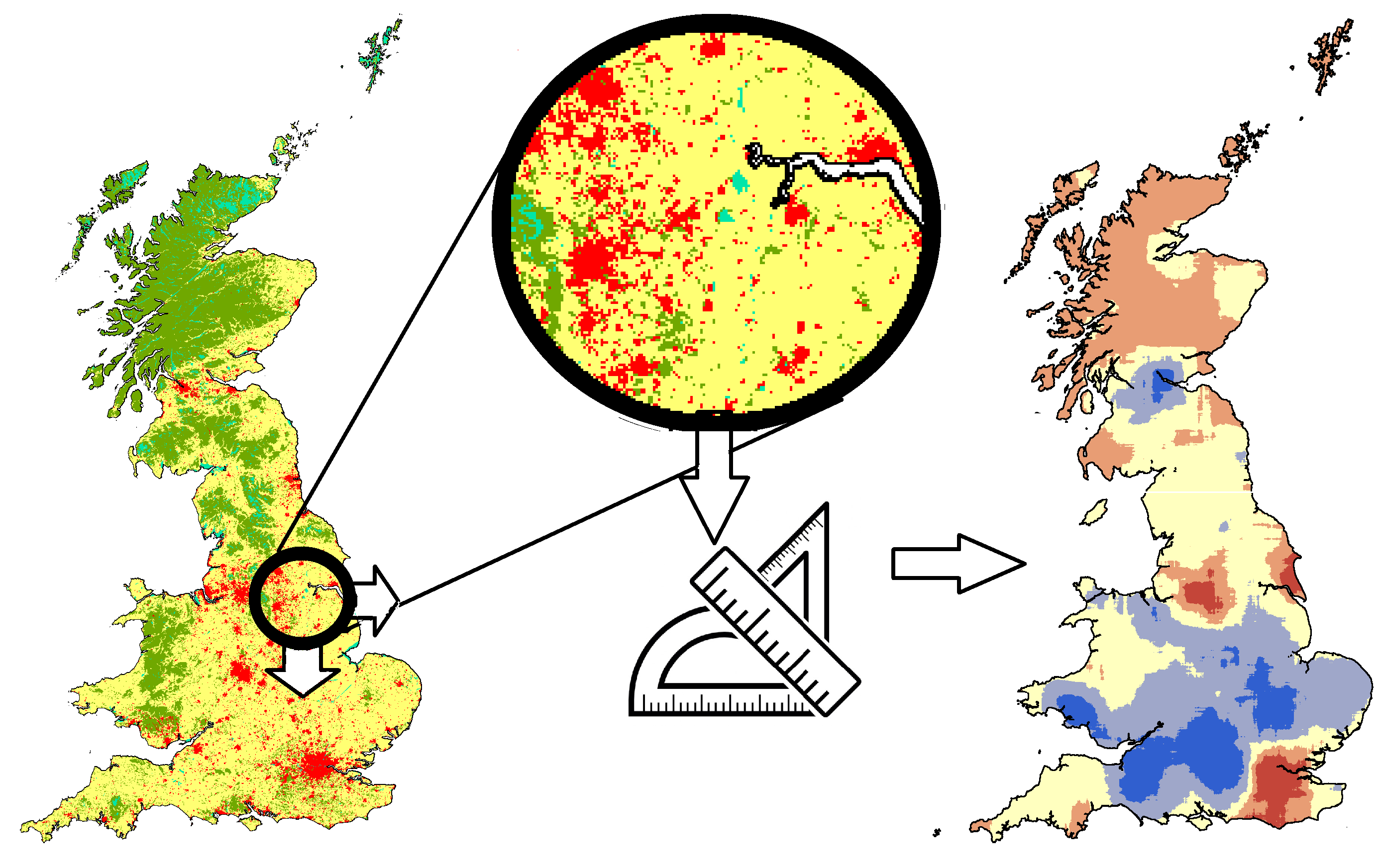 https://github.com/ahhz/raster
Moving window schemes
Circular window of edges
Circular window of cells
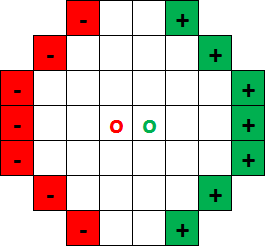 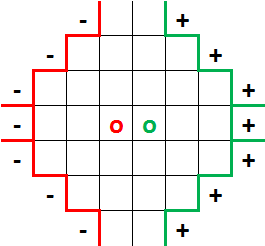 O(r x n)
r = radius
n = raster size
Square window of cells
Square window of edges
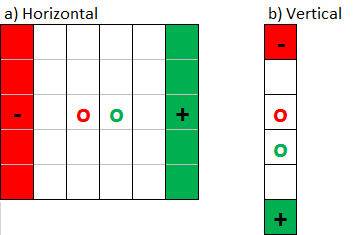 O(n)
n = raster size
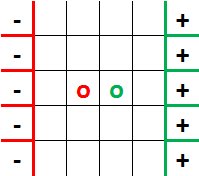 Hagen-Zanker, AH (2016) A computational framework for generalized moving windows and its application to landscape pattern analysis International Journal of Applied Earth Observation and Geoinformation.
https://github.com/ahhz/raster
Design: Indicator concept
Implement statistics in terms of a few functions
add(element, weight)
subtract(element, weight)
add(subtotal, weight)
subtract(subtotal, weight)
extract()
Can be used with moving window methods
Can be used for zonal statistics
https://github.com/ahhz/raster
Using moving window indicators
#include <pronto/raster/moving_window_indicator.h> 
#include <pronto/raster/indicator/mean.h> 

namespace pr = pronto::raster; 
int main() 
{
  auto in = pr::open<int>("my_file.tif");
  auto window = pr::circle(2); 
  auto indicator = pr::mean_generator<int>{}; 
  auto out = pr::moving_window_indicator(in, window, indicator);

  for(auto&& v : out)
  {
    // do something  }
}
Specify circular window with radius of 2 cells. 
Specify to use the mean statistic.
"out" is a Raster View, satisfying all the same requirements as "in".
https://github.com/ahhz/raster
The assign function forces evaluation of lazy Expression Templates
#include <pronto/raster/assign.h> 
#include <pronto/raster/io.h> 
#include <cmath>

namespace pr = pronto::raster; 

int main() 
{ 
  auto in = pr::open<int>("my_file.tif");
  auto sqrt = pr::transform([](int x){return std::sqrt(x);}, in);

  auto out = pr::create_from_model<float>("sqrt.tif", in); 
  pr::assign(b, out); 
}
Cheap: Create ET  for the sqrt of values in “my_file.tif”
Expensive: Create “sqrt.tif” and write values
https://github.com/ahhz/raster
Design: Runtime polymorphism through type erasure
Runtime polymorphism is sometimes required 
operations specified by user (e.g. Raster Calculator)
value type of raster dataset unknown at compile time
https://github.com/ahhz/raster
Using any_raster<T>
pr::any_raster<int> plus_or_minus(bool do_plus)
{
  auto a = pr::open<int>("a.tif");
  auto b = pr::open<int>("b.tif");
  if(do_plus) {
    auto x = pr::transform(std::plus<int>, a, b));
    return pr::make_any_raster(x); 
  } else {
    auto y = pr::transform(std::minus<int>, a, b));
    return pr::make_any_raster(y); 
  }
}
Runtime decision
x and y are different types; but both are Raster Views with int as value type
https://github.com/ahhz/raster
Using any_blind_raster
pr::any_blind_raster a_in= pr::open_any("a.tif");
pr::any_blind_raster b_in= pr::open_any("b.tif");

auto a = pr::raster_algebra_wrap(a_in);
auto b = pr::raster_algebra_wrap(b_in);
auto c = (b-a) * (b-a);

pr::export_any("out.tif", c.unwrap());
Opened as the appropriate value type
Raster algebra made to work with any_blind_raster
Exported to the appropriate value type
Unwrap from raster_algebra_wrapper
https://github.com/ahhz/raster
Future music: Parallel processing
The sub_raster() requirement of Raster Views combined with the Expression Template design allows doing calculation for only a part of the raster
For local operations and moving window indicators only the assign function needs to be parallelized 
Split the rasters into sub-raster blocks
Assign all blocks asynchronously
And… rest of library needs to be thread safe
https://github.com/ahhz/raster
Applications
Scale dependent landscape metrics
Cellular Automata land use model
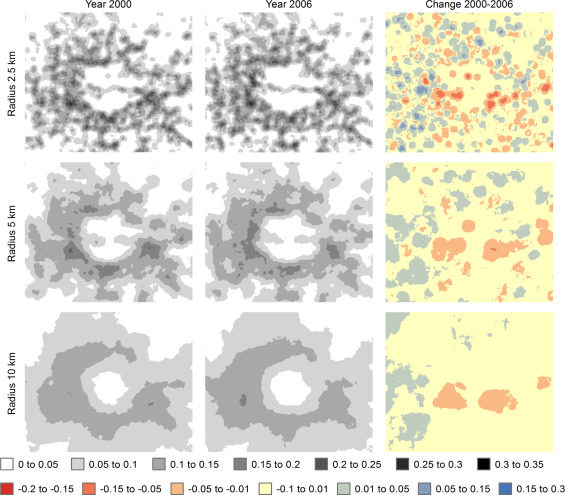 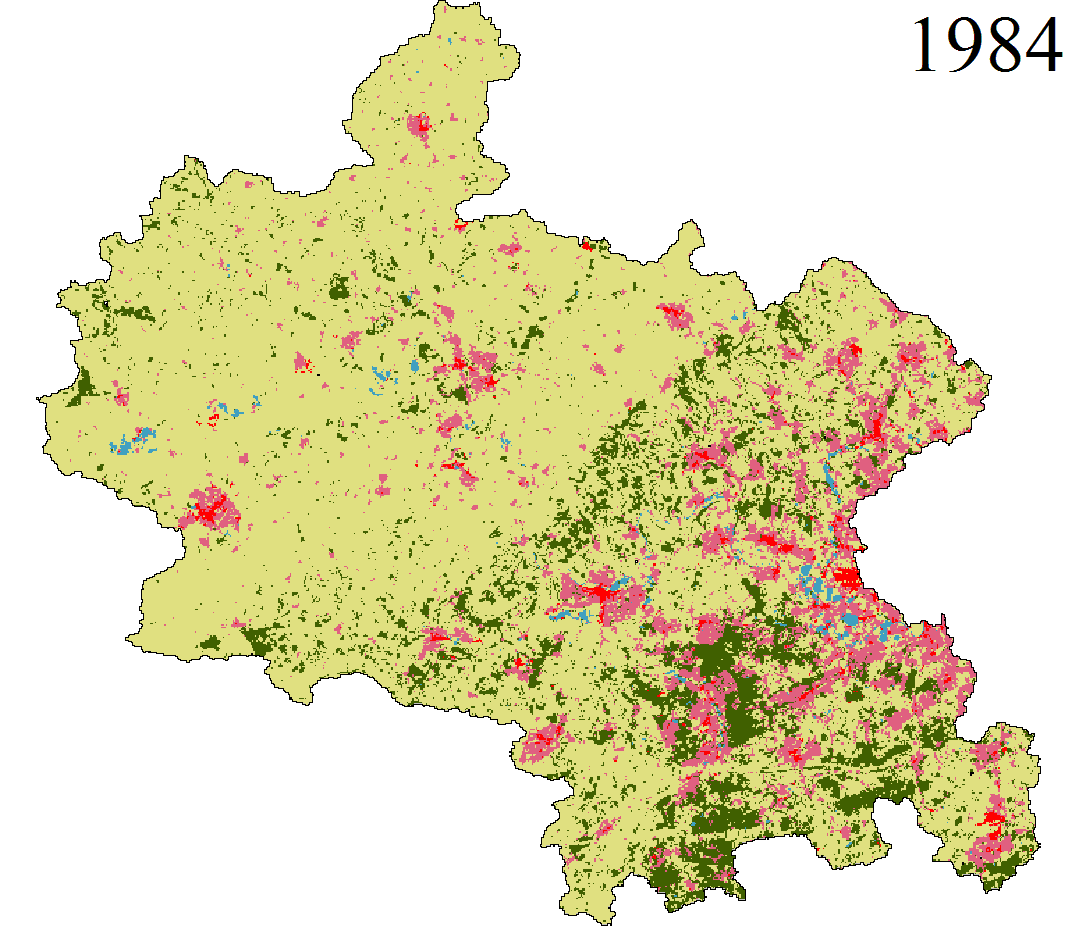 Fuzzy set map comparison
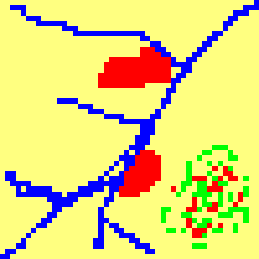 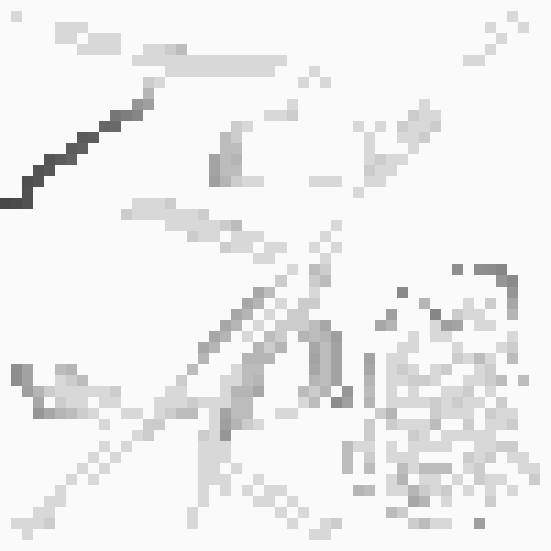 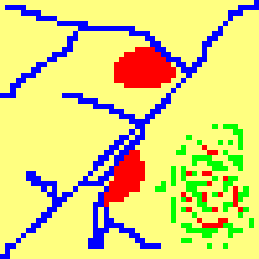 https://github.com/ahhz/raster
Conclusions
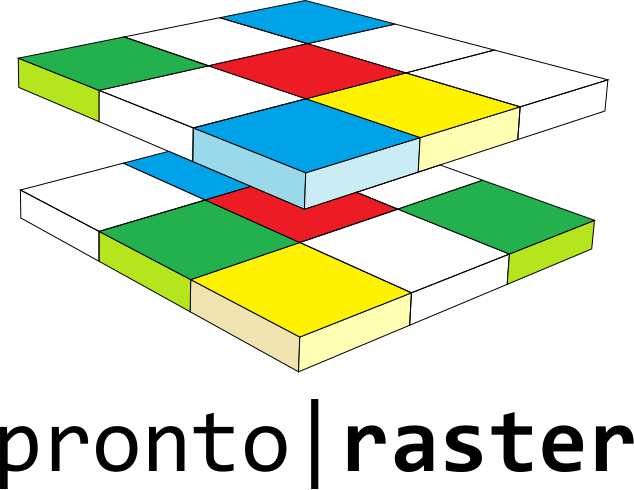 Thank you!
github.com/ahhz/raster
a.hagen-zanker@surrey.ac.uk
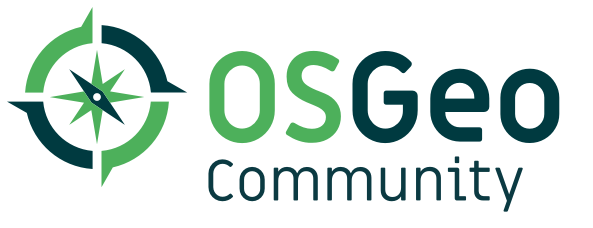 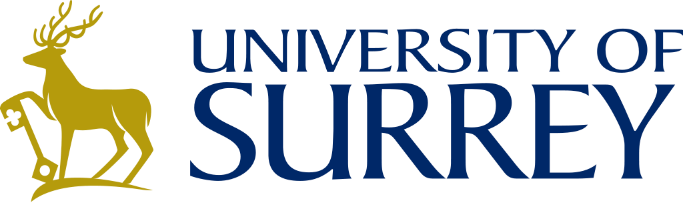 https://github.com/ahhz/raster